Plakat
Canva ja PowerPoint
Materjalide autor: Harold Lepp (Gustav Adolfi Gümnaasium)
Koolitaja:
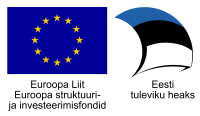 1
Plakat – mida tähendab?
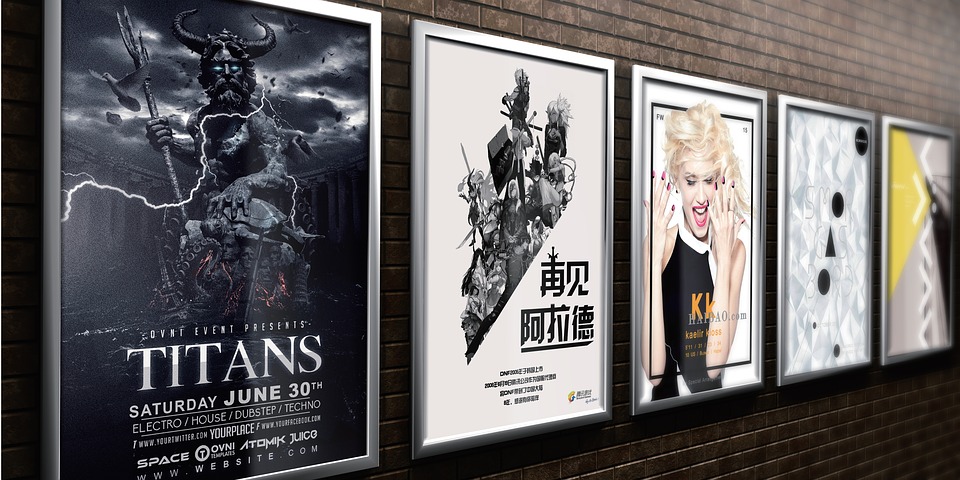 2
Arutelu
Millist plakatit Sina näha tahaksid?
Milline on hea plakat?
Milline on kehv plakat?
Milline plakat ei kutsu lugema?
Mis peab ühel plakatil kindlasti olema?
3
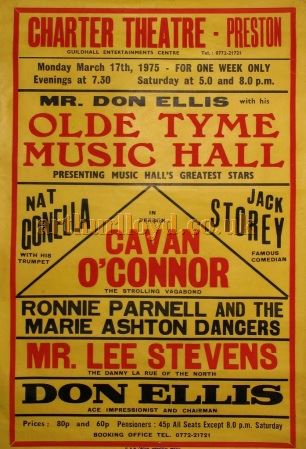 Analüüsi seda plakatit
1. Mis on hästi? 
2. Mis võiks olla teisiti?
3. Kuidas muudaksid seda plakatit?
4
Plakatite kasutamine
Võimalik kasutada kooli- ja klassiürituste jaoks 
Õppe-eesmärgil informeerimiseks
Klassi kaunistamiseks ja informeerimiseks
Õpilastele õppimiseks, kingituseks vms
5
Canva keskkond
Canva.com lehel on väga palju võimalusi luua kujundusi: 
plakateid, 
teateid, 
aastaraamatuid, 
silte, 
esitlusi, 
kaanepilte,
lendlehti, 
cv-d, 
menüüd jne
6
1. samm: mine canva.com
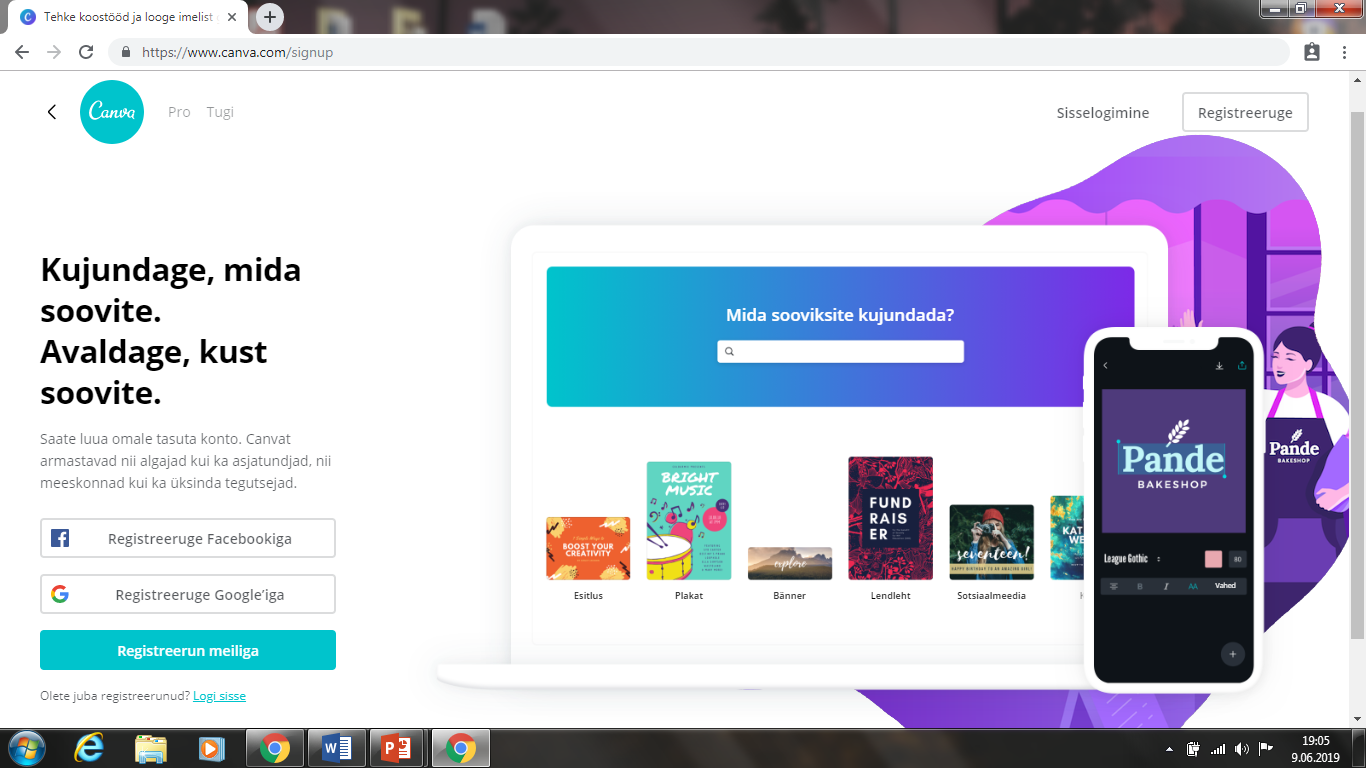 7
2. samm: logi sisse või registreeru
Registreeruda saab Facebooki, Gmaili või tavalise meiliaadressiga.
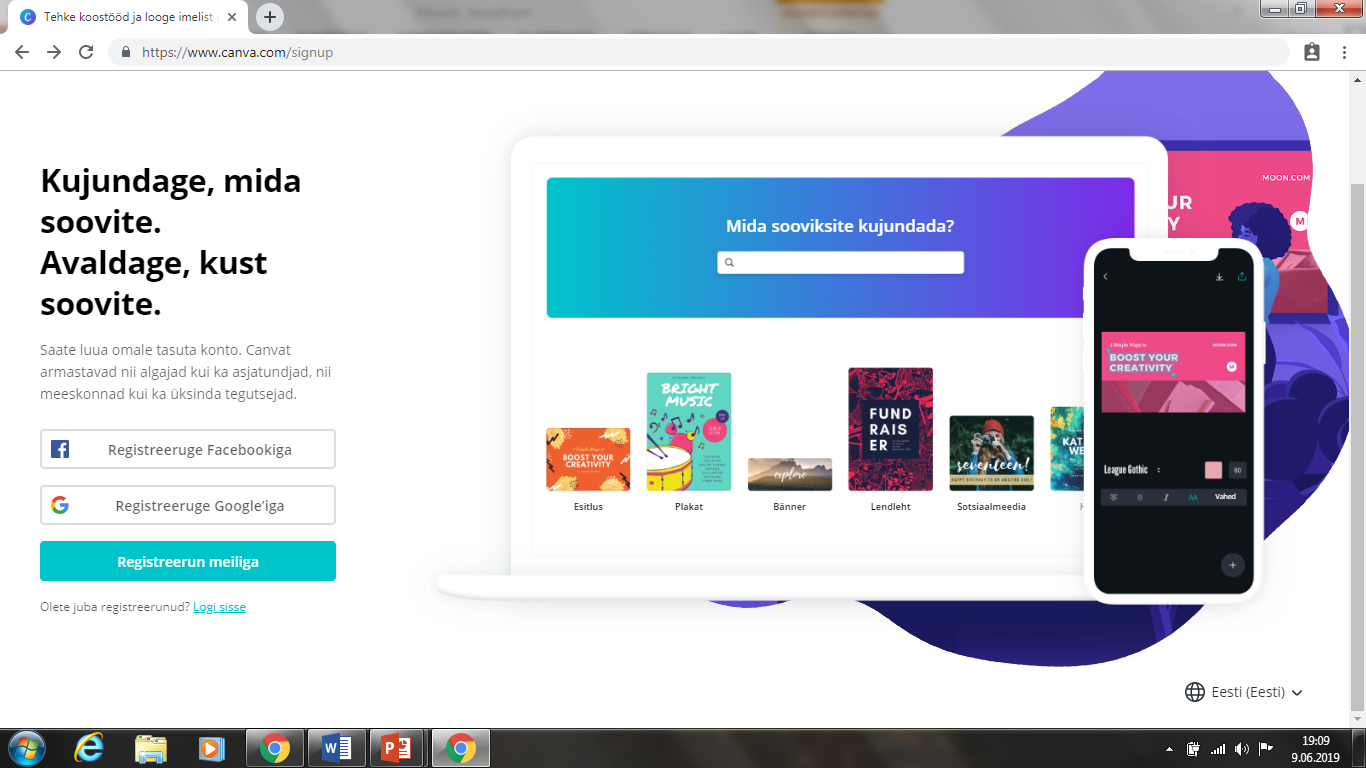 8
3. samm: loo kujundus
Saad valida erinevate aluste vahel, mida kujundama hakkad. 
Teeme läbi Plakati kujundamise. Vajuta plakati peale.
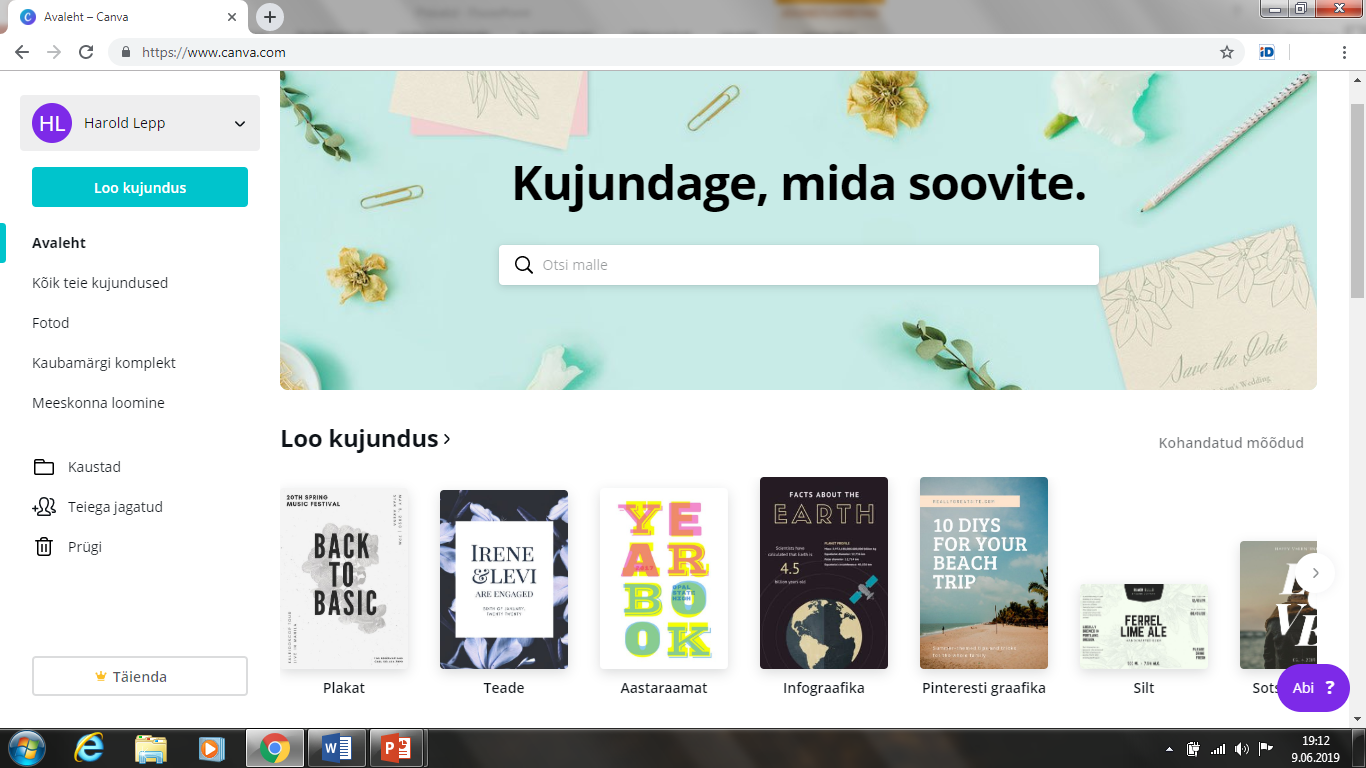 9
4. samm: hakka kujundama!
Vaatame kõik võimalused kujunduse loomiseks üle.
10
Menüü: mallid
Saad mallide seast leida sobiva põhja, kuhu plakatit vms kujundama hakkad. 
Põhjast on palju kasu, see teeb tööd palju lihtsamaks.
Annab palju ideid. 
Põhjad on sorteeritud teemade alusel: nt kooli plakatid, reklaamplakat jne.
11
Menüü: fotod
Saad keskkonna enda fotodest välja valida sobiliku.
Pane tähele, et kui hiire pildile liigutad, võib tulla nurka silt „TASUTA“ või märk „$“ – sellisel juhul pilt maksab ja ilma canva vesimärgita seda kasutada ei saa.
12
Menüü: elemendid
Saad valida kõiksugu elemente, sümboleid, mida plakatile lisada. 
Taaskord on mõned elemendid tasulised.
13
Menüü: tekst
Saad kujundusele lisada tekstivälja.
Valik on väga lai ja valida on palju erinevaid fonte.
14
Menüü: taust
Kujundusele tausta lisamine – valik väga lai. 
Vajutades valitud pildile ilmub see kohe sinu kujundusele.
15
Menüü: üleslaadimine
Võimalus laadida arvutist või internetist pilte, mida kujunduses kasutada saab. 
Isikupärastamise võimalus.
Saab lisada nt kooli logo vms.
16
Katsetamine
Plakati tegemine nõuab palju katsetamist.
Ole loov, proovi kõike! 
Kasuta läbi kõik menüüst pakutud võimalused.
17
Videojuhend
Videojuhend vajadusel vaatamiseks
Esimesed sammud Canvas: 

https://youtu.be/9LIlmsirJ2M
18
Ülesanne: püüa teha selline plakat
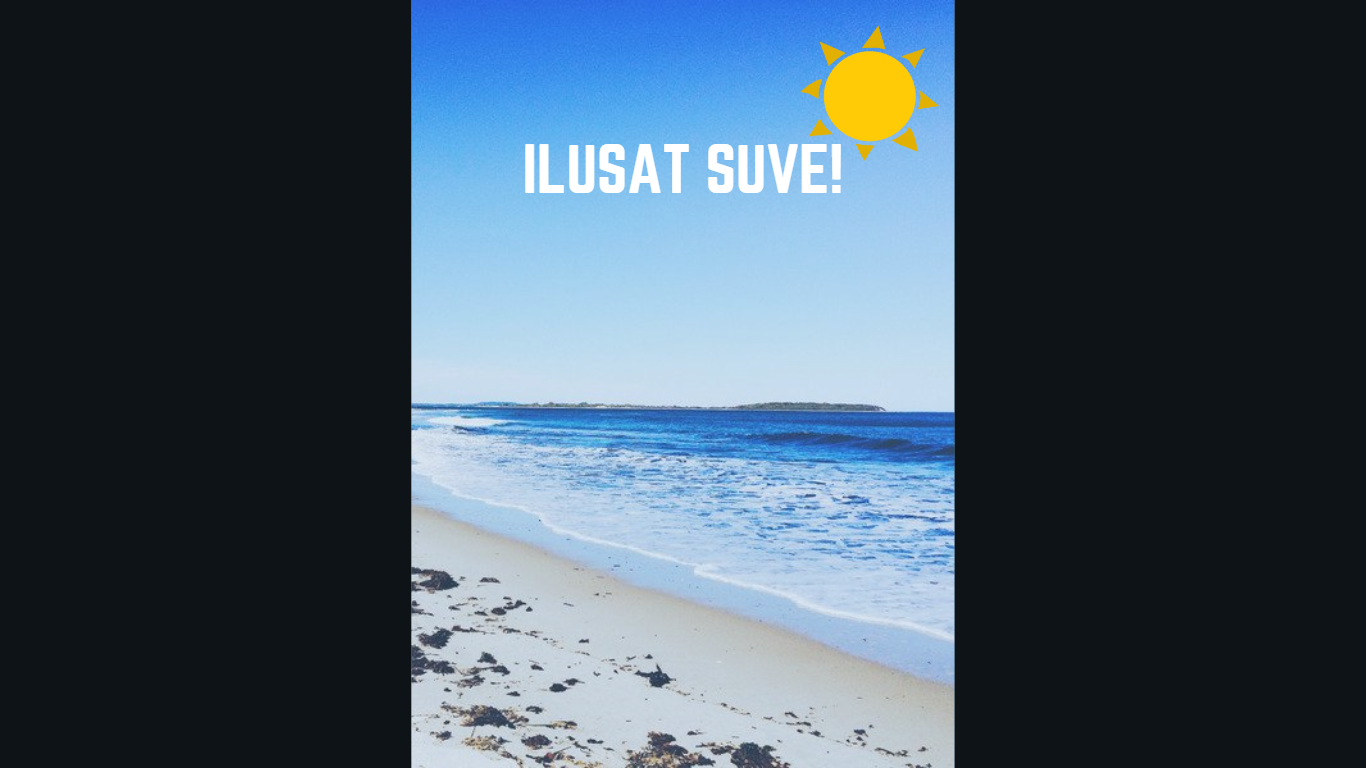 19
Ülesanne: püüa teha selline plakat
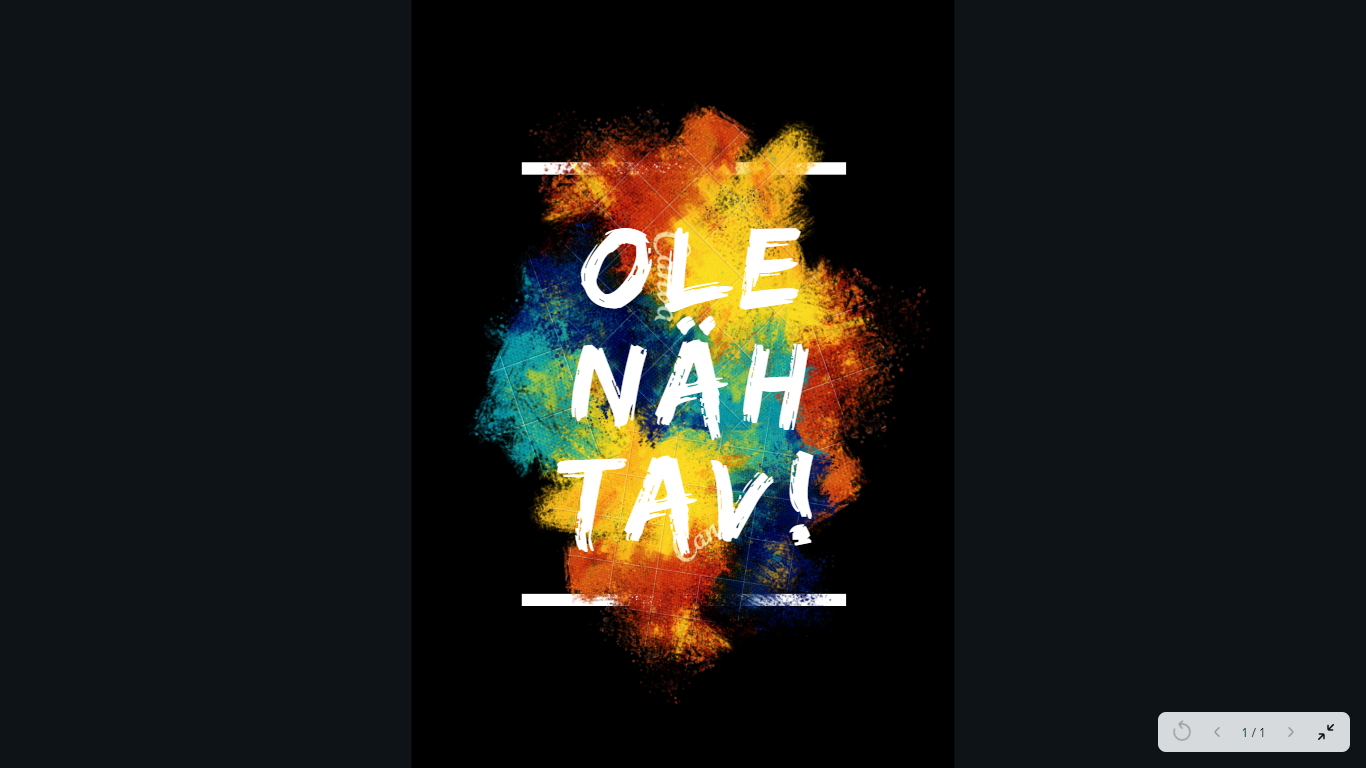 20
PowerPoint
Plakati tegemine PowerPointis on väga lihtne!
Hea kasutada õpilastega tundides.
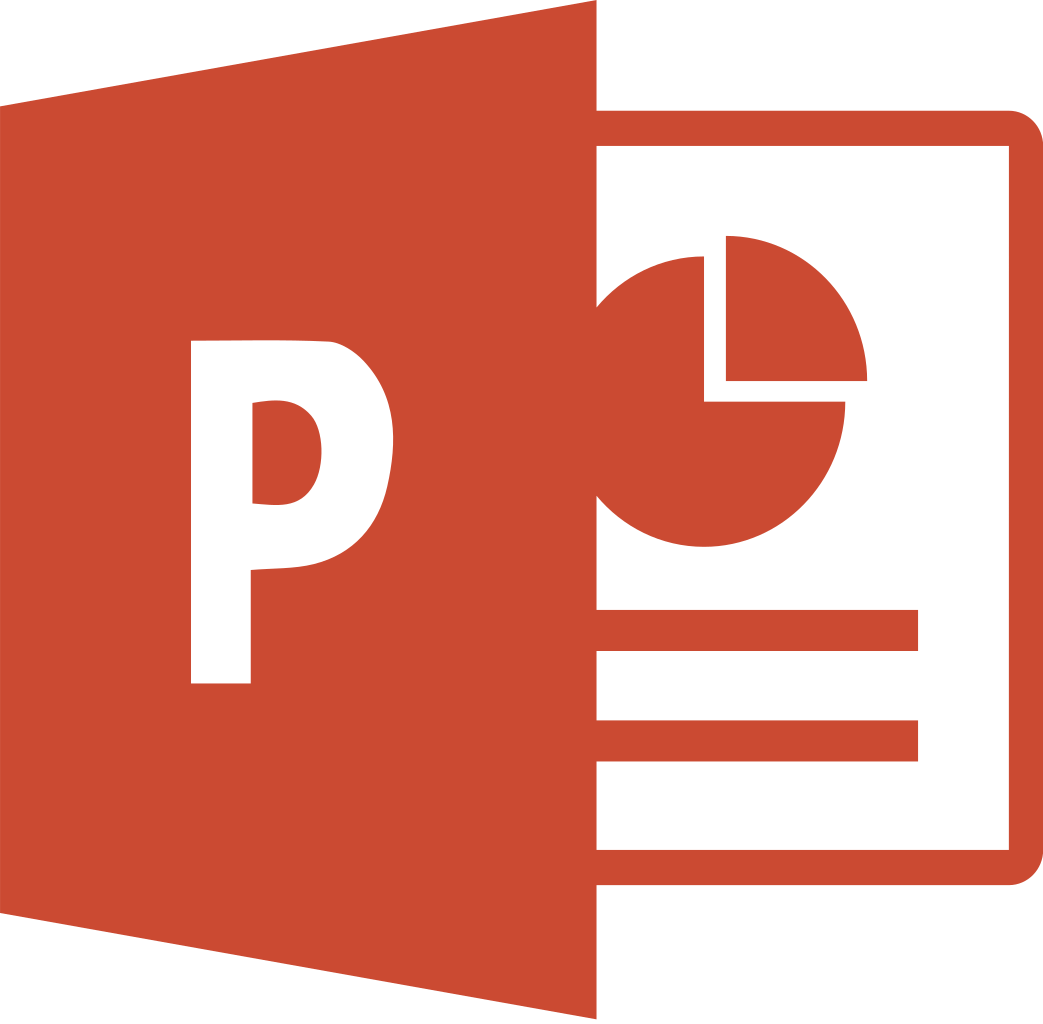 21
1. samm: ava PowerPoint
Ava PowerPoint programm
Vali kas sobiv kujundus kohe algul või võta esialgu „tühi esitlus“, et sinna plakatit looma hakata.
22
2. samm: määra plakati kõrgus/ laius
Selleks vali: KUJUNDUS -> Slaidi suurus






Nüüd võid valida etteantud suuruses 4:3 või 16:9 plakati või vajutades „kohandatud slaidisuurus“ saad ise suuruse kirja panna.
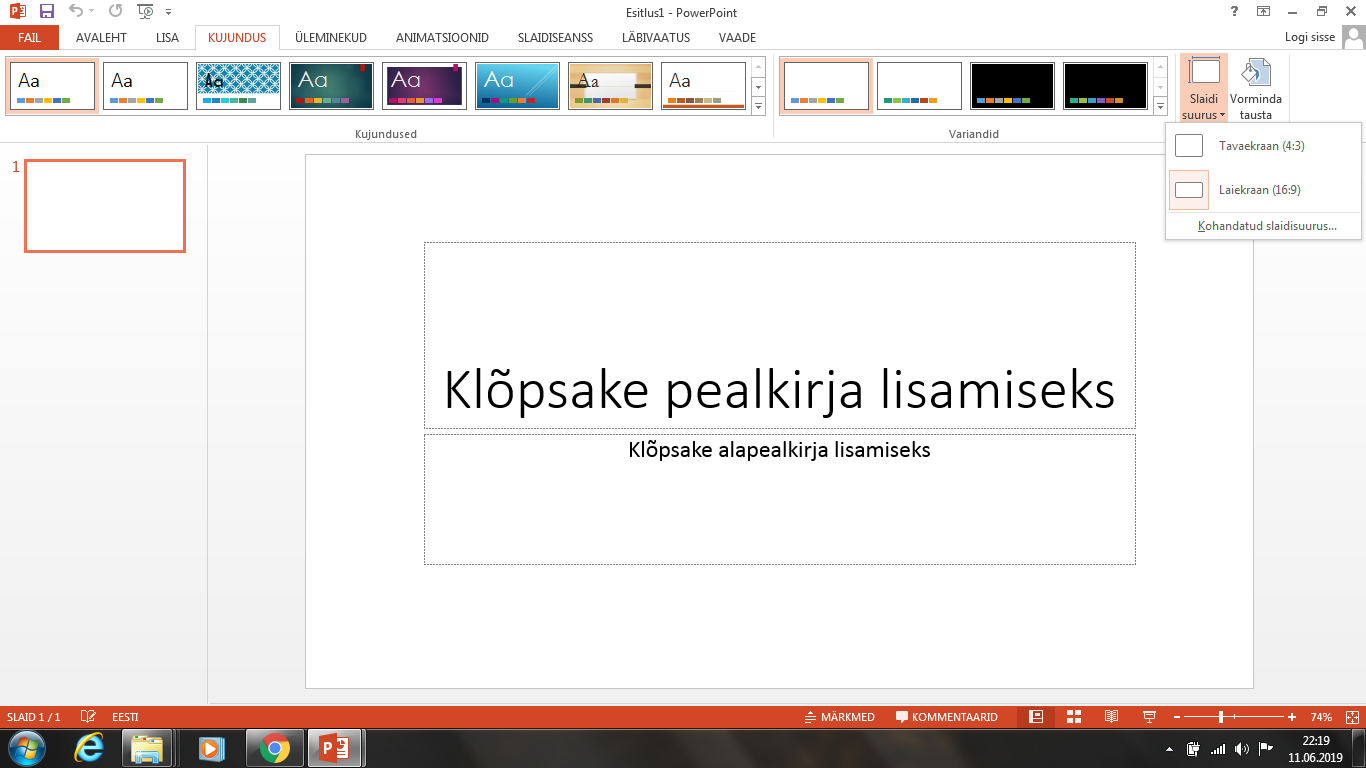 23
Kohandatud slaidisuurus
Määra plakati laius ja kõrgus
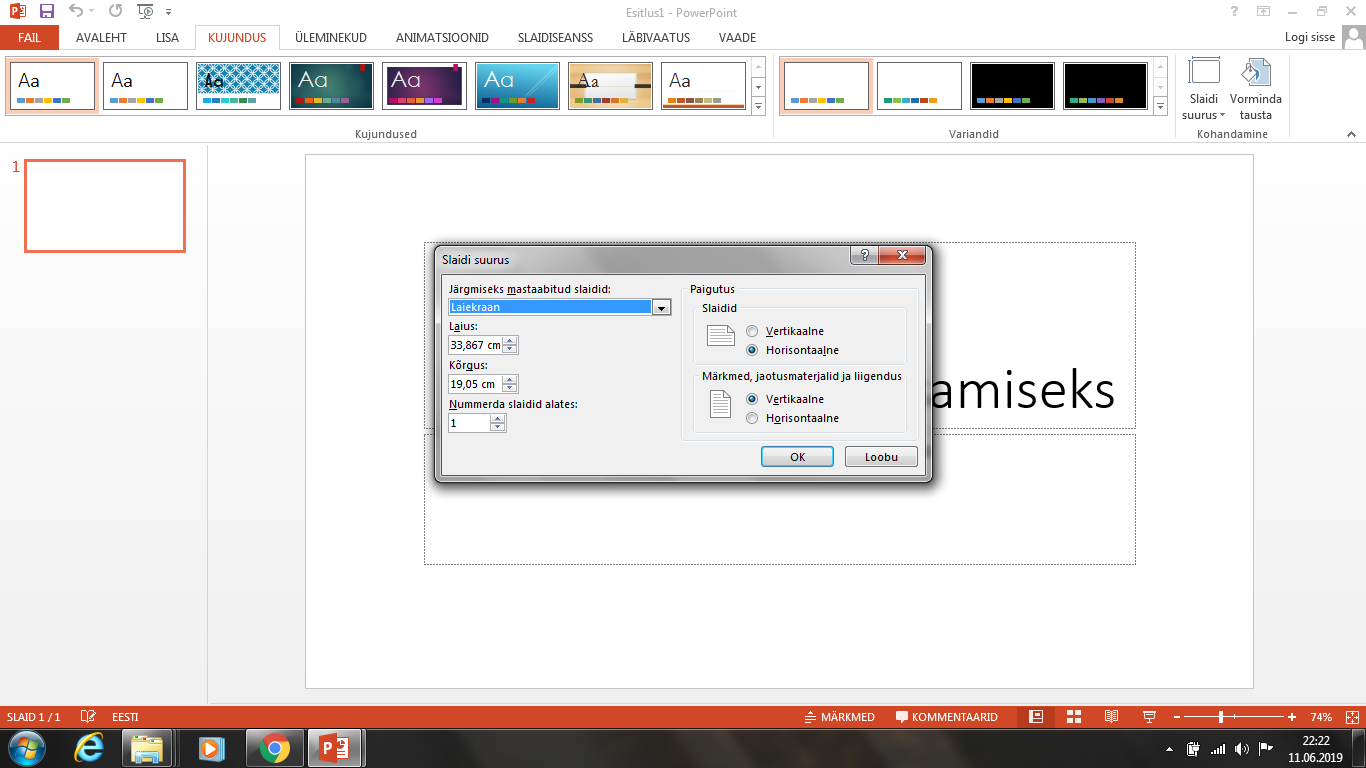 24
3. samm: vali sobiv kujundus
Vajuta KUJUNDUS ja leia sobiv väljanägemine oma plakatile.
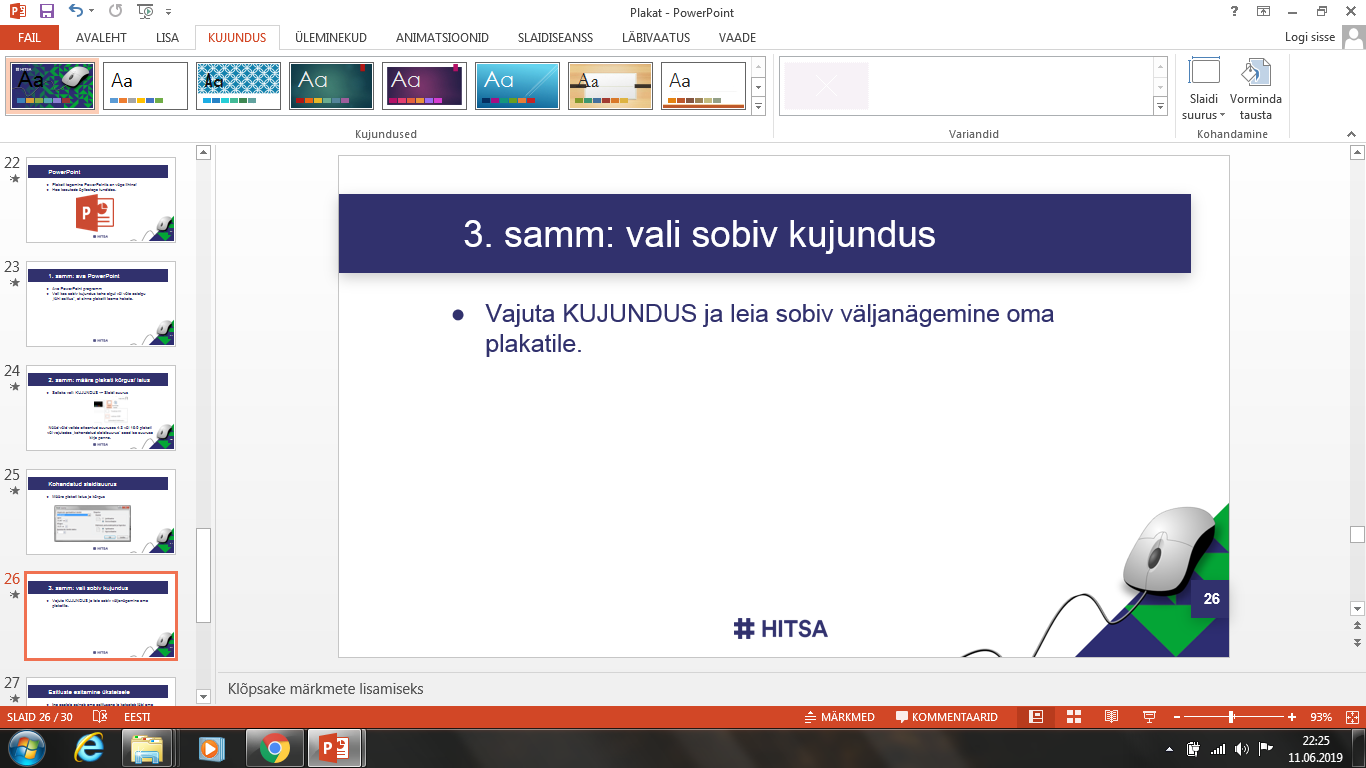 Nooltega näed rohkem kujundusi
25
4. samm: lisa oma plakatile kõike sobivat
Vajuta LISA ja saad oma plakatile lisada: 
Pilte
Kujundeid
Tekstiväljasid (teksti) või vajutades nuppu WordArt saad koheselt valida erinevate kujundustega tekstiväljade vahel
Sümboleid
26
5. samm: hakka kujundama!
Ära koorma oma plakatit üle.
Ole võimalikult loov!
Lisa illustreerivat materjali: kujundusega või erinevaid pilte.
Katseta, kuidas parem välja võiks tulla!
27
6. samm: salvestamine
Vali menüüst: 
FAIL -> 
Salvesta nimega -> 
Töölaud/ desktop vms kaust, kuhu faili salvestada soovid -> muuda salvestustüüp, vali neist: PDF, JPEG-vorming või PNG-vorming ->
Salvesta

Fail on plakati kujul sinu arvutis olemas!
28
Prooviplakat
Püüa valmis teha plakat 
Kõrgus: 20 cm
Laius: 30 cm 
Vali kujundus nimega „lõik“ (sinine)
Lisa WordArtist oranž tekst ja kirjuta sinna midagi
Lisa plakatile 3 kujundit ja kirjuta nende sisse
29
Kas sinu plakat näeb välja umbes nii?
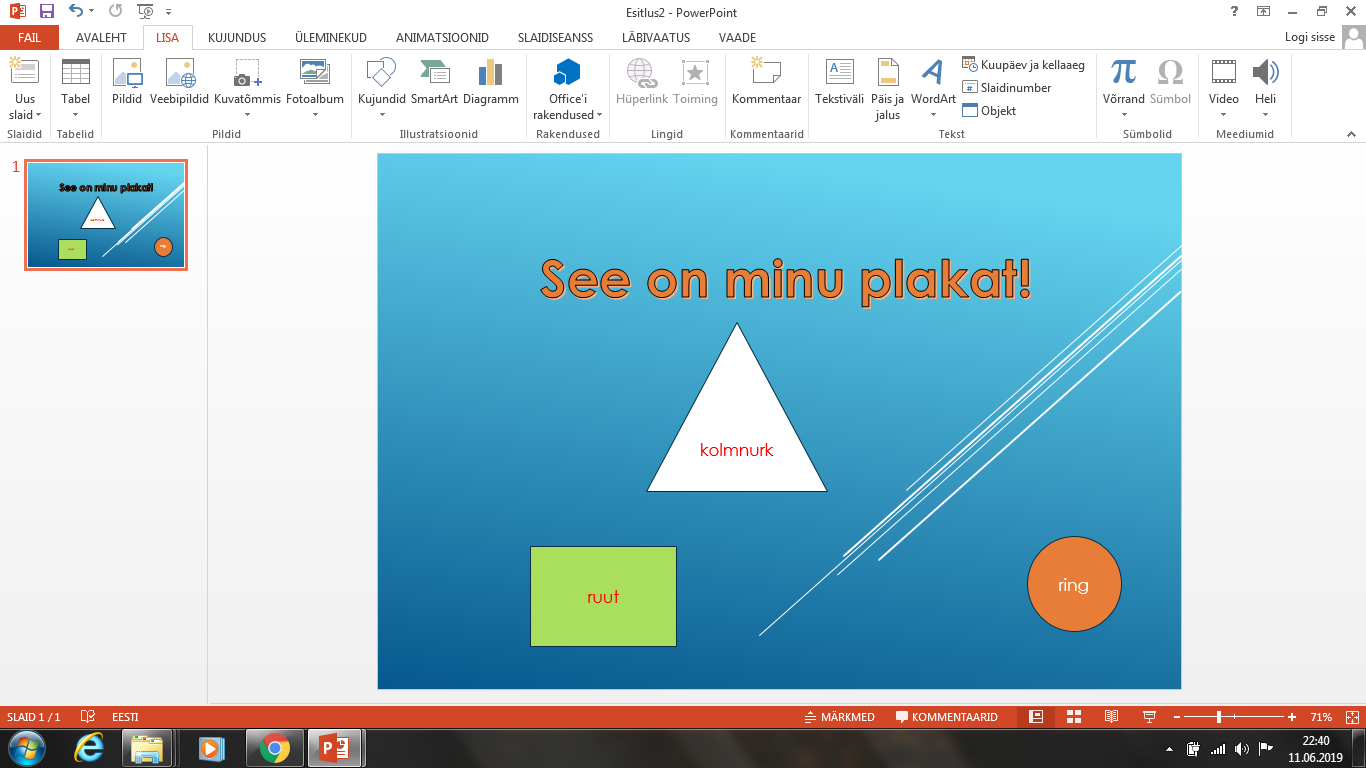 30
Hinnang Canva võimalustele
Mida hakkad kindlasti kasutama?
Mis pole väga meeltmööda ja kasutama ei kutsu?
Kas keskkonda oleks võimalik kasutada õppetöös õpilastega?
31
Hinnang PowerPoint’i võimalustele
Mida hakkad kindlasti kasutama?
Mis pole väga meeltmööda ja kasutama ei kutsu?
Kas keskkonda oleks võimalik kasutada õppetöös õpilastega?
32
Tee plakat, mida saad töös kasutada
Nüüd katsetama ja uusi plakateid looma!
Vali, kas lood esimese plakati ise Canvas või PowerPointis. 

Millist plakatit soovid teha: 
Õpetlik plakat tähtsa infoga?
Plakat reklaamimaks üritust?
Plakat millegi meelde tuletamiseks?
Inspireeriv, kaunistav plakat.
33
Kasutatud allikad
https://pixabay.com/photos/poster-posters-wall-2246306/
http://www.arthurlloyd.co.uk/PrestonTheatres.htm
https://commons.wikimedia.org/wiki/File:Microsoft_PowerPoint_2013_logo.svg
34
Head loovuse arendamist! Jõudu ja indu!
bit.ly/digiABC
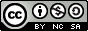 35